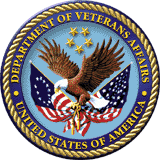 Exam Scheduling Request (ESR) Training (Enhanced Version)
June 2019
Compensation Services
Objectives
Understand the functionality of Veterans Benefit Management System (VBMS) Exam Management System (EMS)
Understand the importance of End Products (EPs) and contention accuracy as applied to EMS
Understand system processes when entering an ESR
Understand the successful creation and submission of an ESR
2
References
M21-1, Part III, Subpart iv,3.a.10- Examination Scheduling Request in VBMS
M21-1, Part III, Subpart iv, 3.A.1.j- Contract Examination Exclusions 
Veterans Benefits Management System (VBMS) User Guide
ESR Submission Job Instruction Sheets
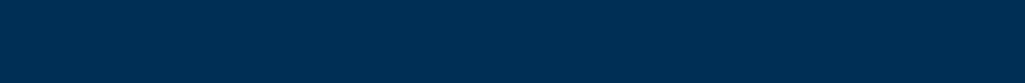 3
EMS Current State
All contract Medical Disability Examinations (MDE) are currently being submitted through EMS
EMS 17.0 was deployed in May 2019
Office of Information and Technology (OIT) is actively working on issues known to be affecting VBMS EMS
The Contract Exam Staff is continuously working with MDE vendors to identify defects or issues affecting the ESR and responses
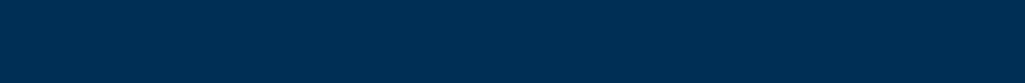 4
Exam Input Details
Red asterisks denote required fields
Green progress line indicates successful input
System is intuitive and should be worked from “left to right”
User has the ability to amend any portion of the ESR prior to submission


Note: Ensure exam being requested is not on the Contract Exam Exclusion List M21-1 III.iv.3.A.1.j.
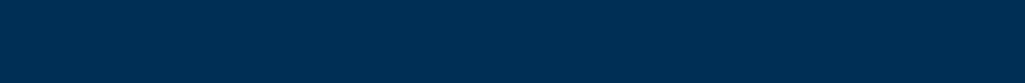 5
Verifying EP and Contentions
End Product (EP)
Ensure correct EP is selected when scheduling ESR
Ensure EP has been established correctly
Contention
Confirm Contention Classification
Verify Contention Type (New, Secondary, Increase, Reopen, RFE)
Add Special Issue(s) and Flashes as required

Note: All contentions must be entered on one ESR. Do not create separate ESR(s) for each contention.
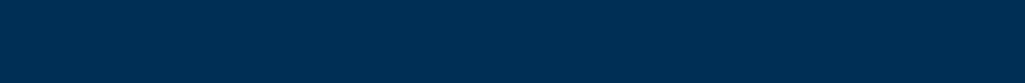 6
Copy Contention
Claims Establishment allows user to copy contentions from previously closed EP(s)
The copy function ensures continuity and accuracy when working with previously used contentions
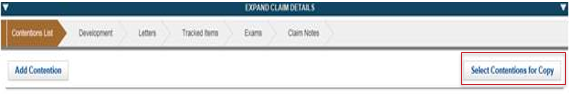 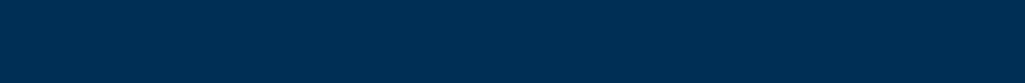 7
Contentions with previous Rated Issues
If the examination request requires identification of a previously rated contention:
Add proper previously Rated Issue to applicable contention(s)
If the Rated Issue does not appear, a backfill rating must be completed.
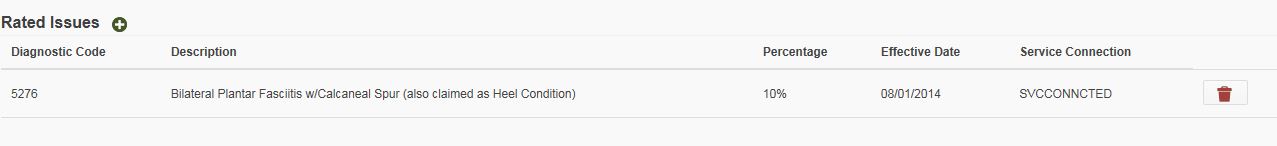 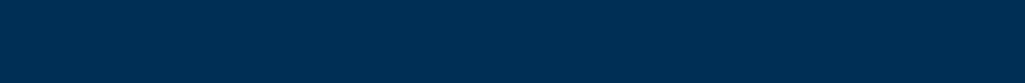 8
Exams Tab-ESR Summary
Allows for creation of new request
Provides status of all previous ESR(s)
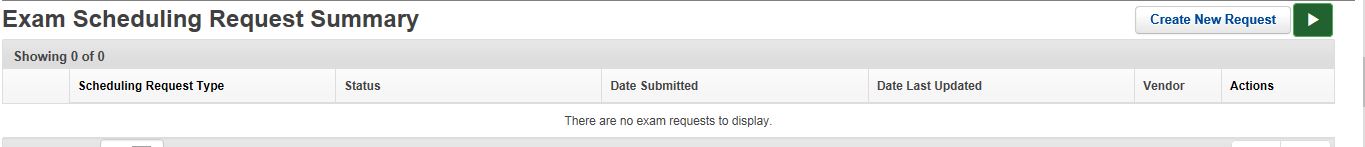 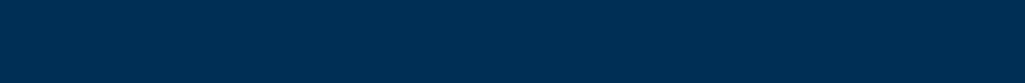 9
Exam Tab-Select Contentions
Allows for selection of contentions for ESR submission
Prior to creating an ESR, the user must select all contentions warranting an examination
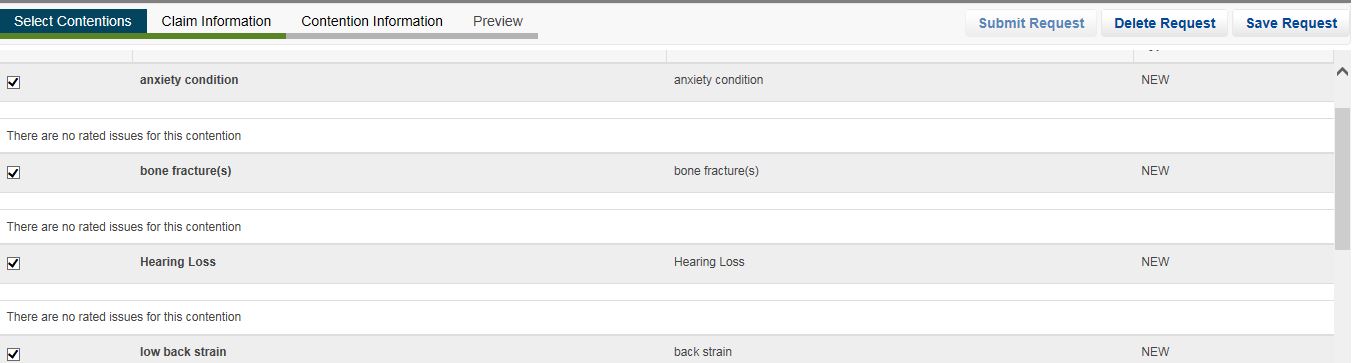 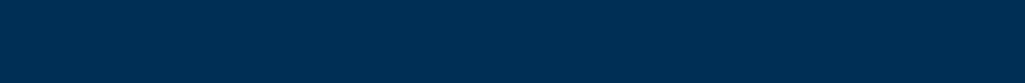 10
Exam Tab-Claim Information
Veteran Priority Issues
Users must select an applicable priority issue for MDE vendor priority processing
Currently Purple Heart Requires ERB-S language to indicate priority (expected to be added to EMS in a future enhancement)
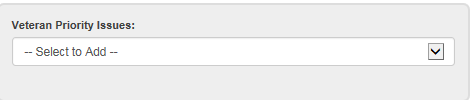 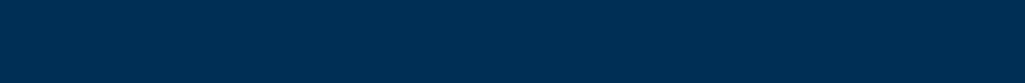 11
Exam Tab-Claim Information (cont.)
Veteran Mailing Address
Users must verify Veteran’s mailing address as ESR’s are routed based on Veteran’s zip code to appropriate MDE vendor
Preferred Geographic Location
Used if Veteran resides part time location different than mailing address
For Rework; this functionality allows ESR to be routed to original MDE vendor if Veteran has moved (use Veteran’s previous address used on original ESR)






Note: Remember to select the appropriate VSO/POA type
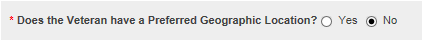 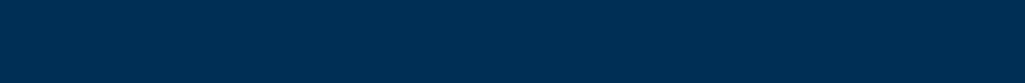 12
Exam Tab-Contention Information
User has option to select:
ACE Eligible
Veteran Must Report to Exam
Employment Impact Assessment Requested?
Specialty language:
Allows user to select appropriate opinion or examination verbiage 
Allows user to indicate tabbed evidence and special instructions to MDE  vendors if applicable

Note: Although specialty language covers most exam types, ERB-S is still used for certain exam types. For example Non-MST for personal trauma.
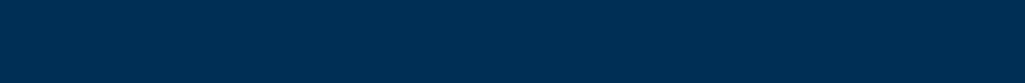 13
Exam Tab-Contention Information (cont.)
User needs to select appropriate DBQ(s) for all associated contentions being requested
If Medical Opinion is needed and DBQ(s) does not include Medical Opinion language, the user MUST select the Medical Opinion (Examiners Version)
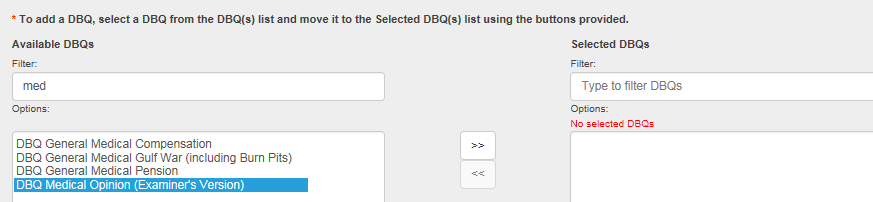 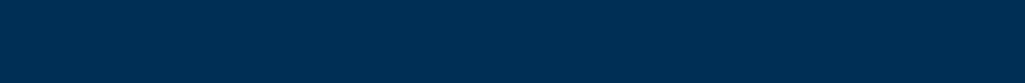 14
Exam Tab-Preview
Once user selects the preview tab, a PDF of the examination request is generated for review
Information entered incorrectly will require the user to make the appropriate revisions


Note: Once exam is submitted changes cannot be made
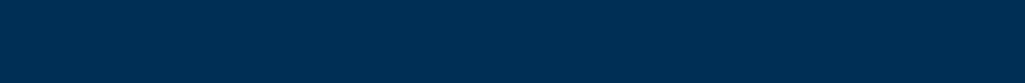 15
Exam Destination Tool
The Exam Destination tool displays the recommended MDE vendor destination
Users must select what is recommended by the tool unless circumstances require choosing an alternate MDE vendor



Note: Justification must be provided if choosing an alternate MDE vendor
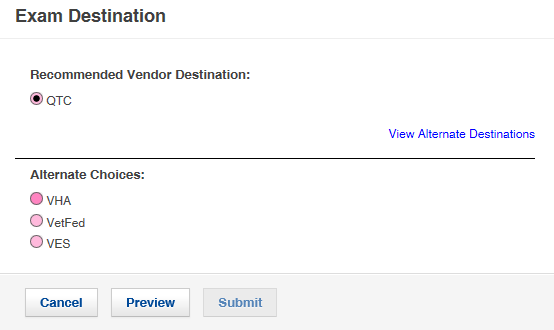 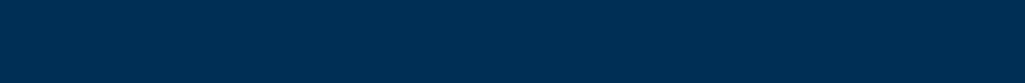 16
Tracked Items
EMS tracked items are automatically created by the system
Two tracked items are created at the time of the ESR submission
Exam “Request Processing” tracked item-two day suspense
An Exam Request Contention tracked item is created- 30 day suspense, this will automatically update to the appointment scheduled date plus 5 days once the Vendor sends scheduling information for the Contention


Note: The “Request Processing” tracked item will close automatically when the vendor acknowledges receipt of the ESR
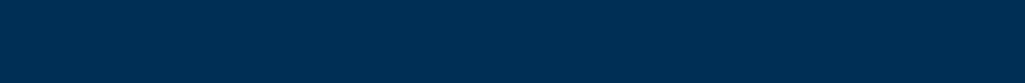 17
ESR Status
Once ESR has been submitted the exam summary screen will show the details of ESR
The status will indicate “Processing” Status
ESR cannot be modified while in “Processing” Status
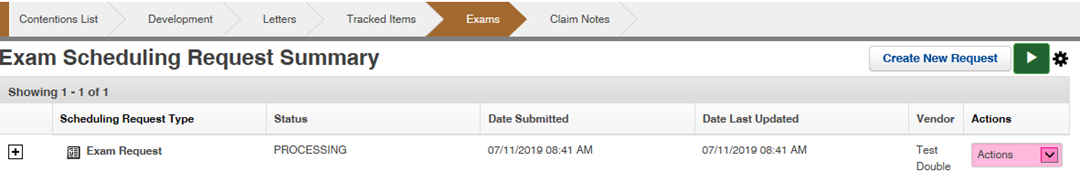 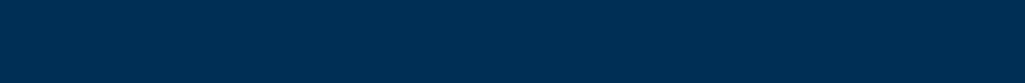 18
Save Function
If the user is unable to complete the ESR while initially developing, the save function allows the user to save the ESR and complete at a different time
The status of an incomplete ESR will default to “Draft”

Note: ESR in “Draft” status can be edited by an user
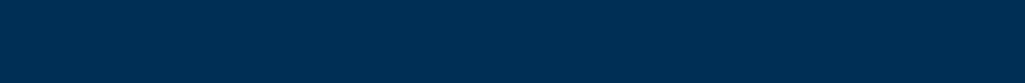 19
Copy ESR Function
“Copy” function is available for any previously Cancelled or Completed ESR under the current EP
Allows user to create a new ESR without recreating the prior ESR
User is able to make any changes or additions prior to submitting the new ESR
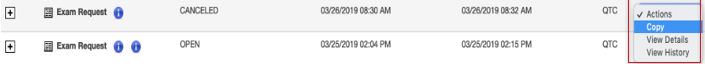 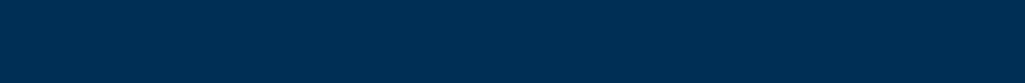 20
Autofill Function
EMS auto populates Examination language with minimal user input
Intended for Contentions with no variance in DBQ selection (Hearing loss/Tinnitus)
Users must allow time for functionality to work
   
NOTE: Users will need to verify all components of the ESR were created accurately before submitting
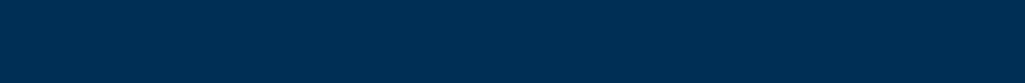 21
Questions
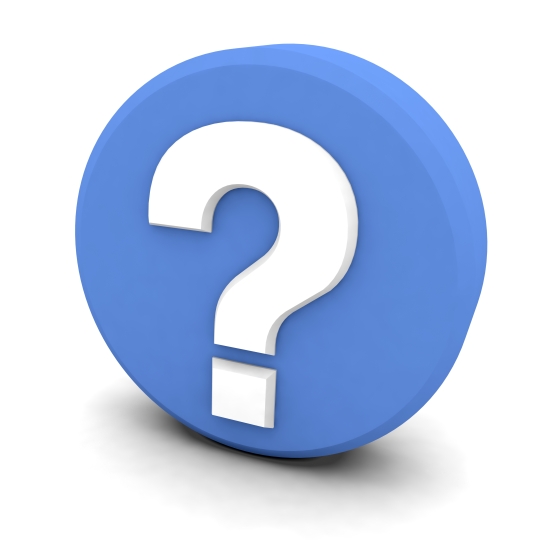 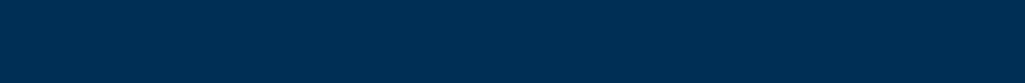 22